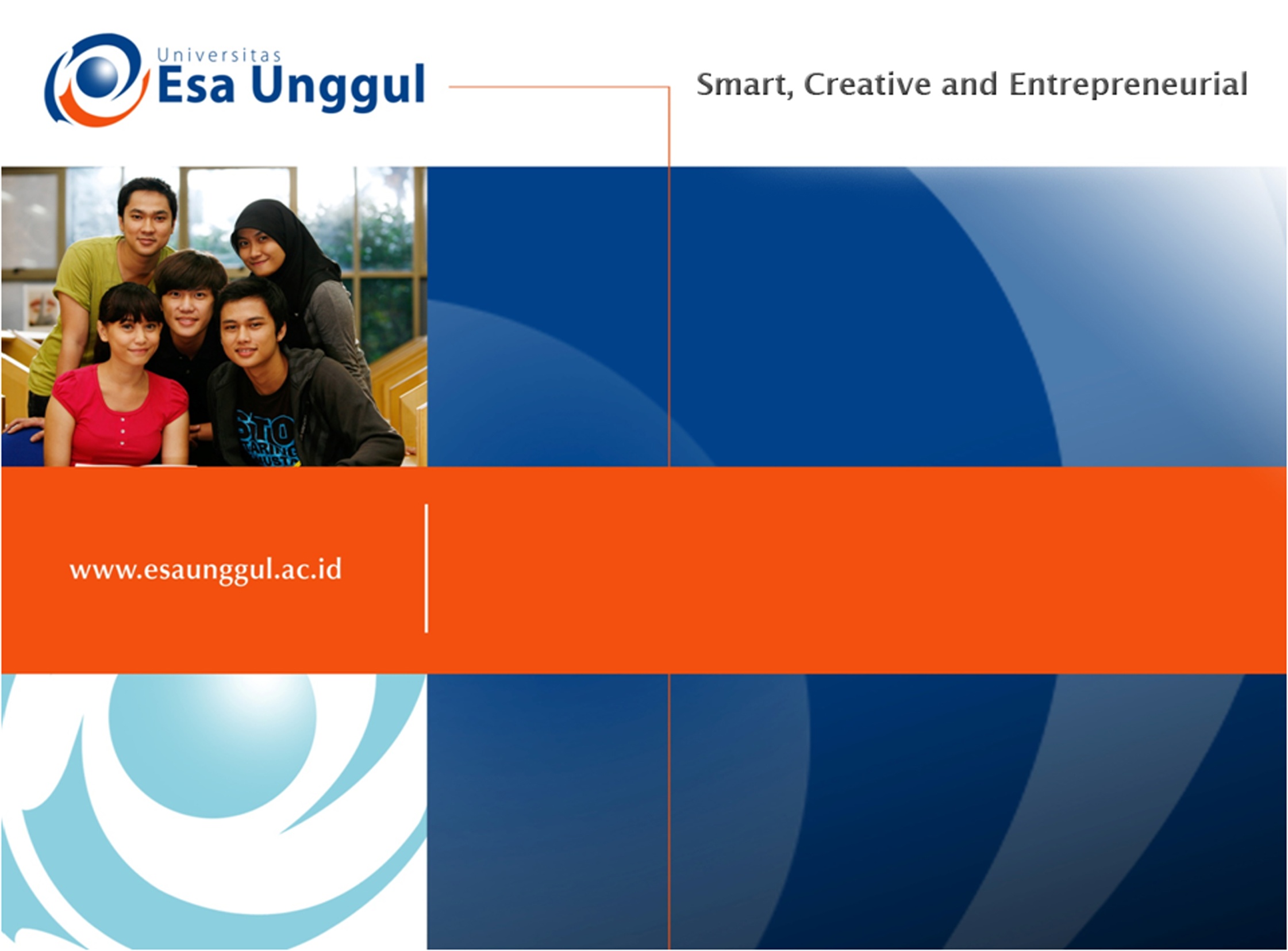 TEKNIK Protein
KULIAH 4
Asam Amino
KKKkkkk
Struktur Protein
Makromolekul yang terdiri dari rantai panjang asam amino
Di dalam tubuh berfungsi sebagai katalis, reaksi metabolism, Replikasi DNA, Respon  rangsangan, transportasi molekul dan membangun struktur tubuh
Perbedaan antara protein satu dengan yang lain adalah pada sekuen asam amino yang diatur oleh sekuen nukleotida dari gen (G, T, A, C)
Asam amino
Asam amino adalah unit terkecil (monomer) penyusun protein.
Monomer ini membentuk polimer yaitu protein melalui ikatan peptida.
Sehingga protein disebut polipeptida
H
NH3+
Cα
COO-
R
Struktur Asam Amino
Asam amino dicirikan oleh gugus kaboksil 
   (-COO) dan amin (-NH3) yang terikat pada  
  satu karbon pusat, disebut kabon α
H
NH3+
Cα
COO-
R
Asam Amino
Dua gugus lainnya adalah Hidrogen (H) dan rantai samping (R) yang berupa rantai alifatik atau aromatik, kecuali Glisin yang tidak mempunyai rantai samping dan prolin yang rantai sampingnya siklik terbentuk dengan gugus karbonil (-CO)
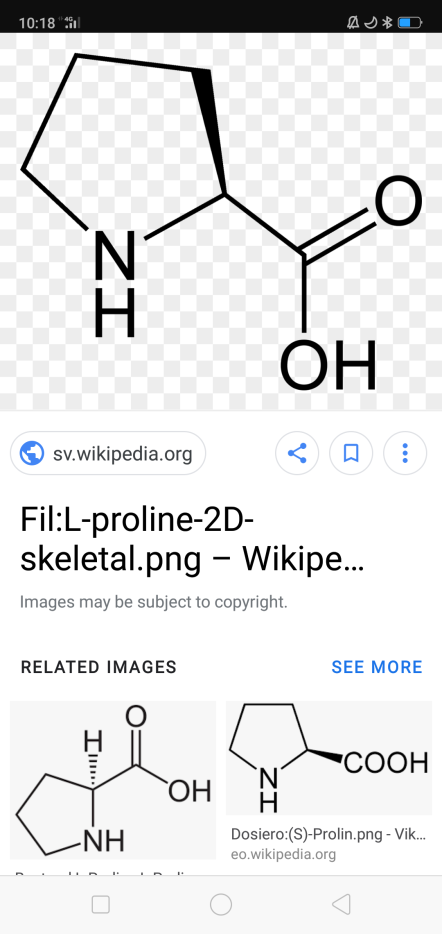 Asam Amino
Penamaan atom carbon pada rantai samping mengikuti alfabet Yunani αβϒδ
H
NH2
Cδ
Cβ
COO-
Cα
Cϒ
Cϵ
NH3+
Asam amino
Asam amino memiliki satu atom pusat dengan empat rantai samping.
Maka asam amino mempunyai konfigurasi L (kiri) dan konfigurasi D (kanan)
Konfigurasi ini juga menentukan fungsi yang berbeda
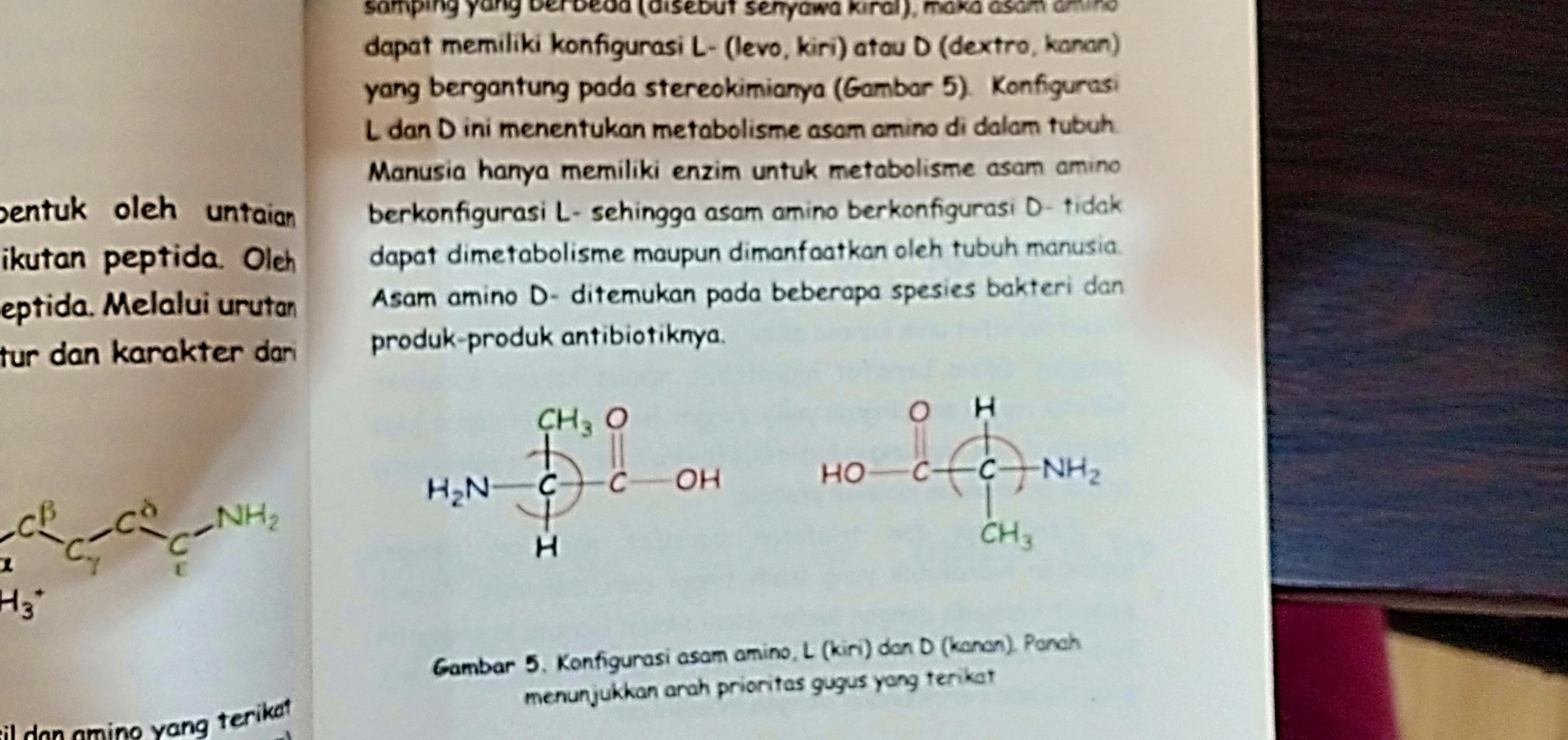 Asam Amino
Gugus fungsi yang terionisasi menentukan muatan positif dan negatif dari asam amino
Gugus R menentukan asam amino polar atau non polar.
Asam amino digolongkan menjadi nonpolar, polar netral, polar asam dan polar basa.
Nonpolar = hidrofobik = takut air sulit larut dalam air
Asam Amino
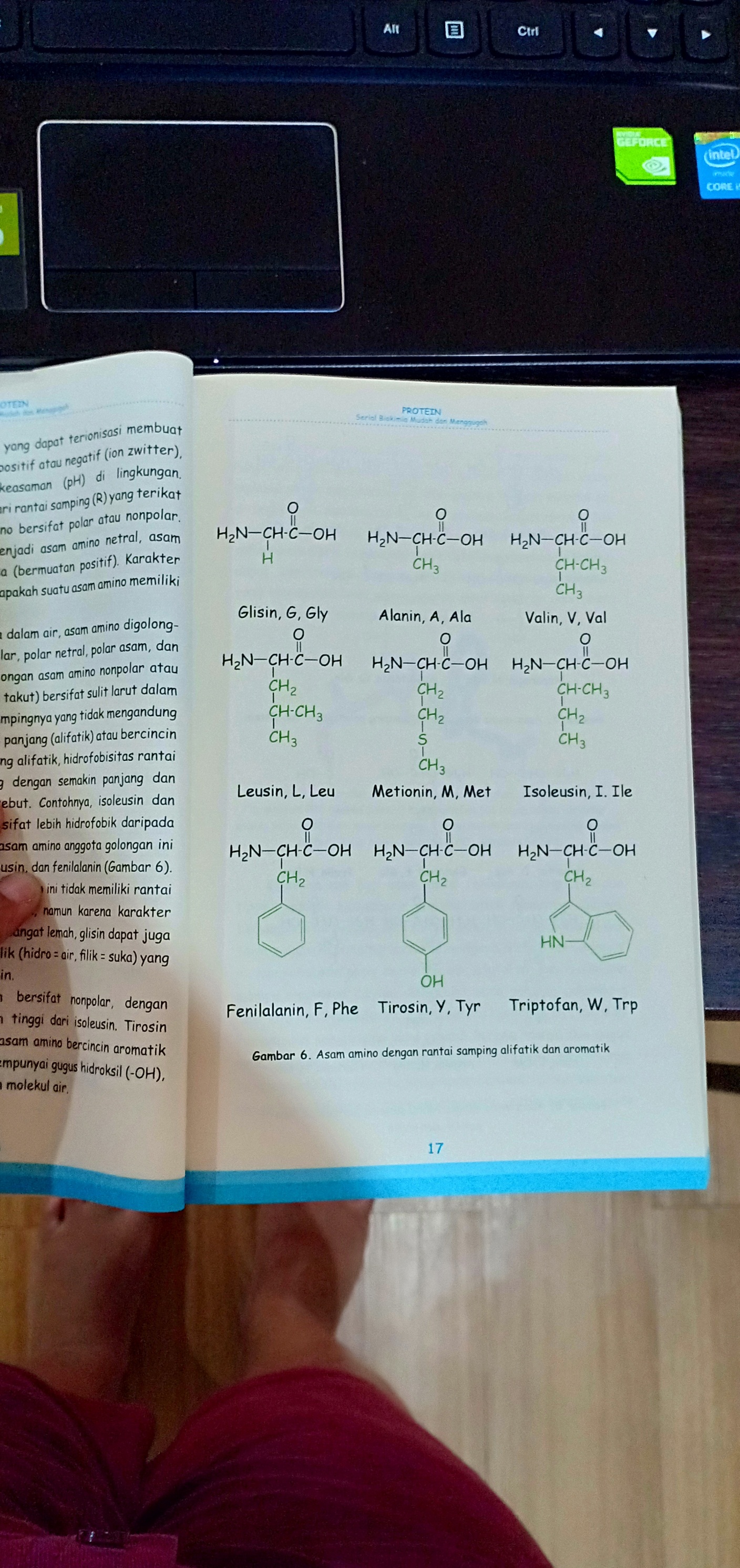 Asam Amino
Asam amino polar tidak bermuatan dicirikan dengan rantai samping tidak memiliki gugus hidroksida 
Dicirikan dengan gugus amin dan gugus karboksil.
Karakteristik ini dapat digunakan untuk pemisahan jenin protein berdasar pH
SDS PAGEperalatan
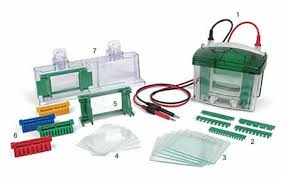 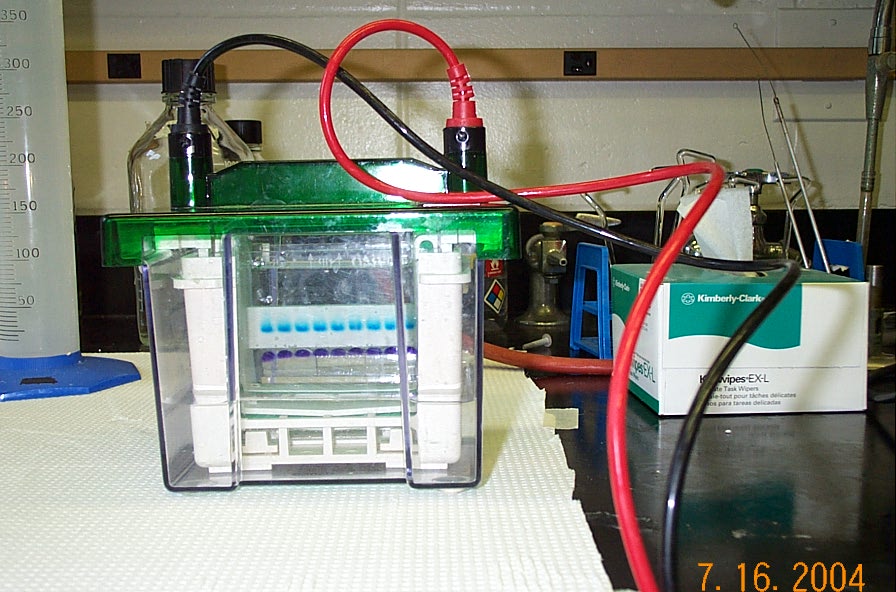 2D gel electrophoresis
adalah suatu teknik analisis protein dengan melakukan pemisahan protein menggunakan dua dimensi

Berat molekul
pH
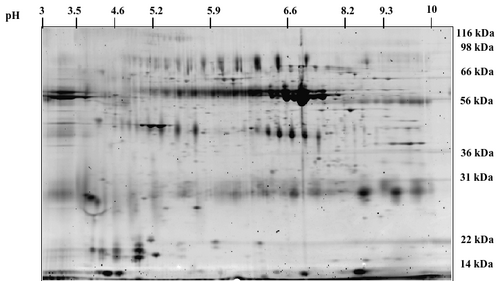 PROTEIN
Terdapat 20 macam asam amino yang menyusun protein
Berfungsi sebagai Enzim, Receptor, Haemoglobin, Otot dll
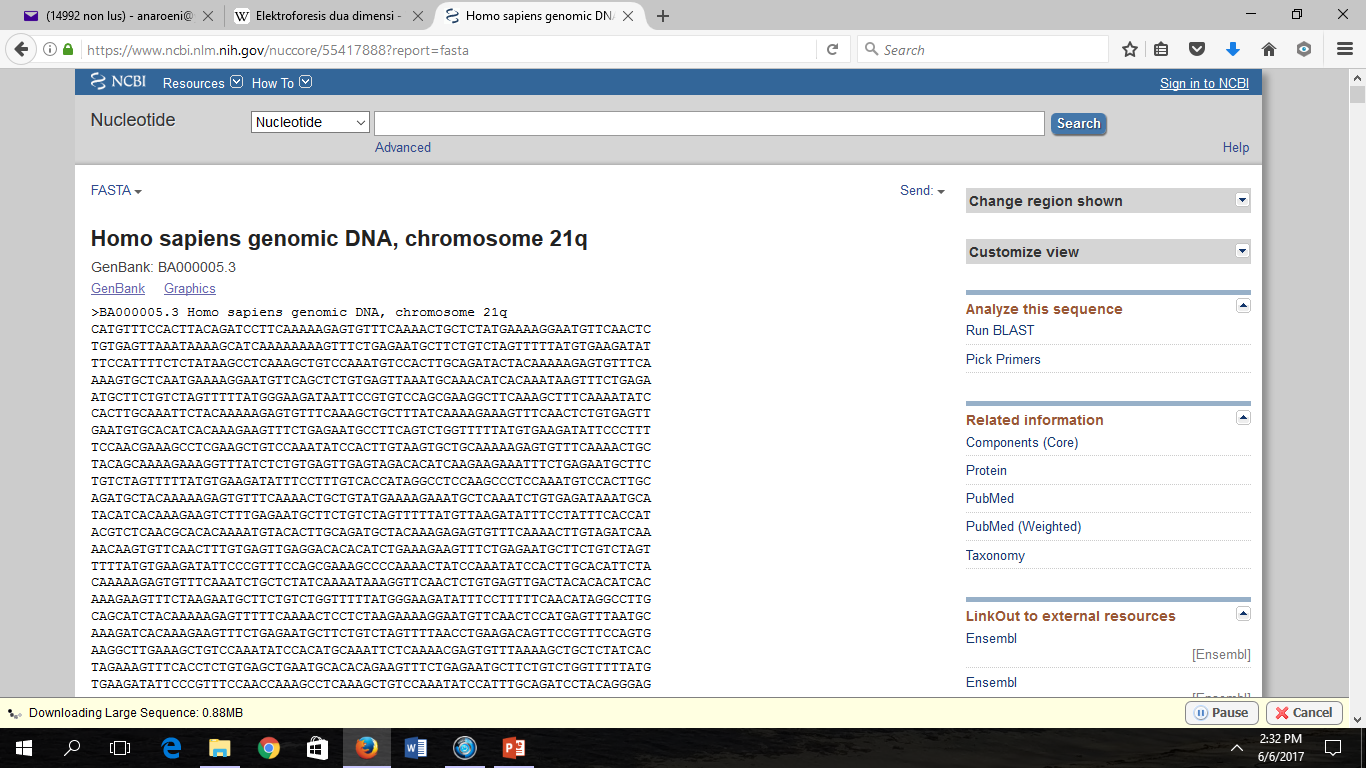 DNA Sequence
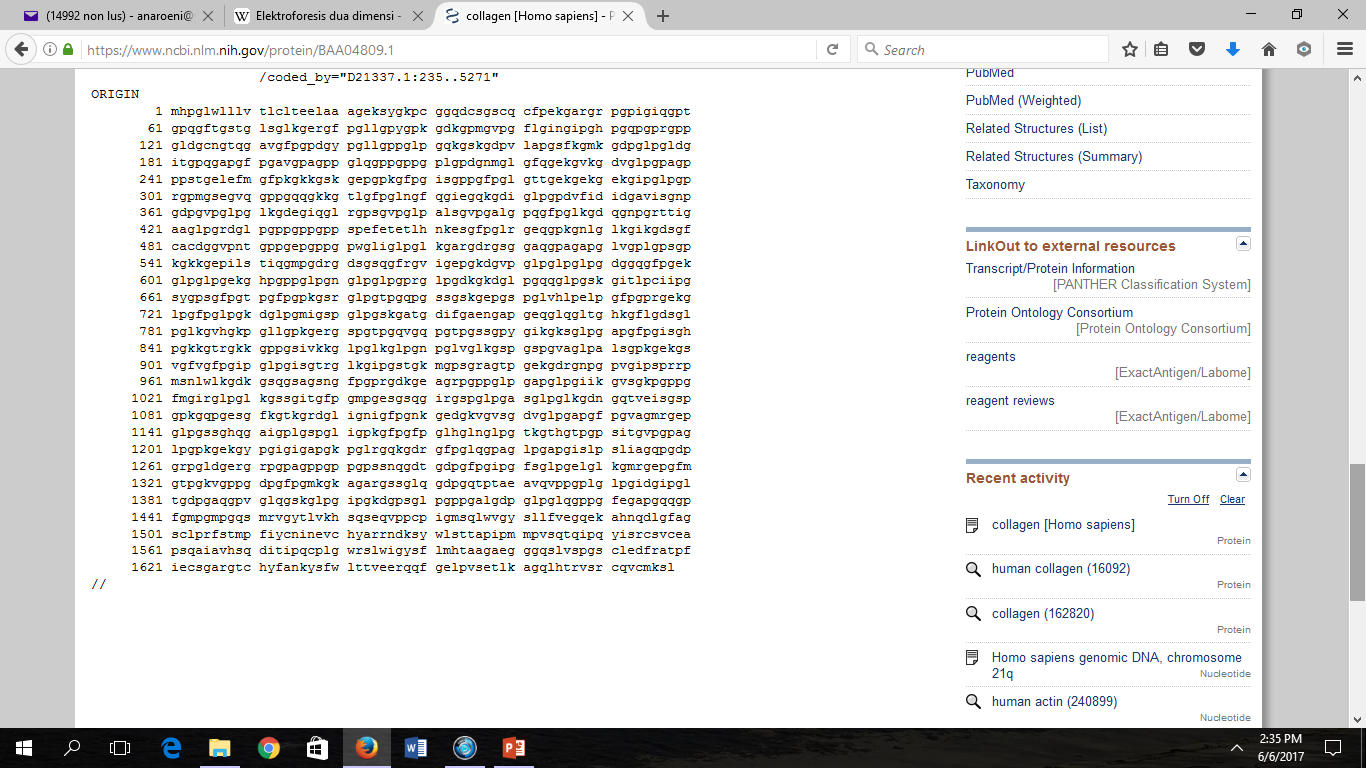 Protein Sequence
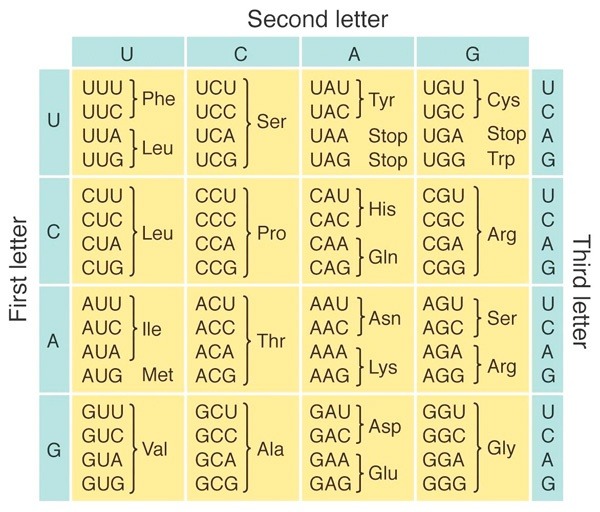 Protein Sequence
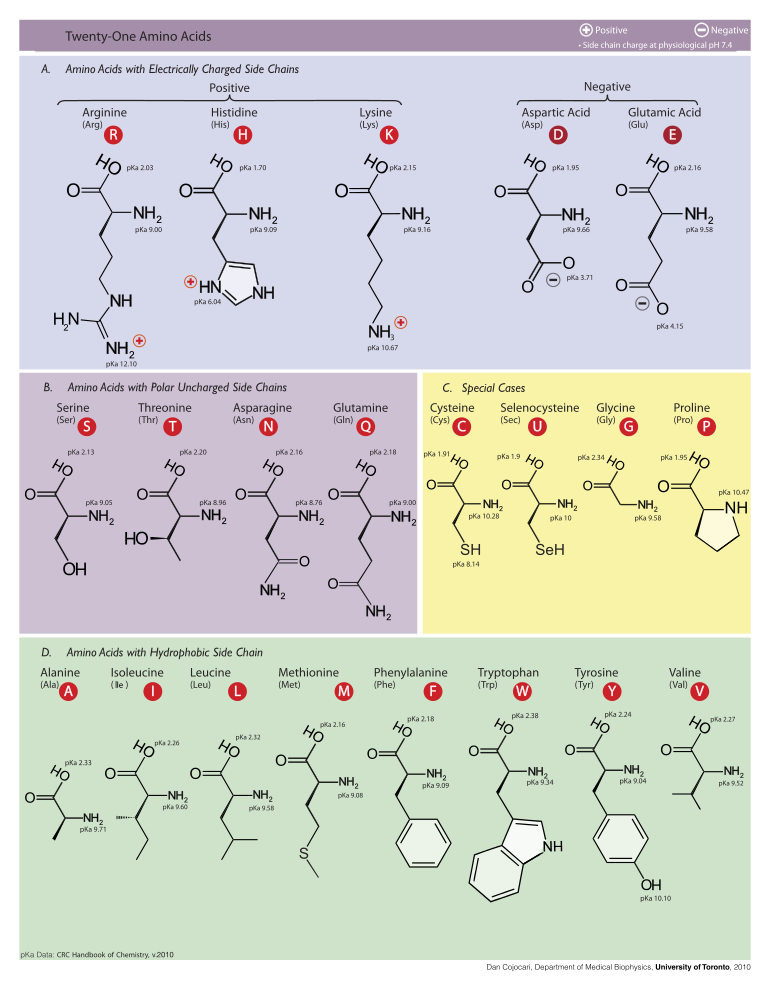 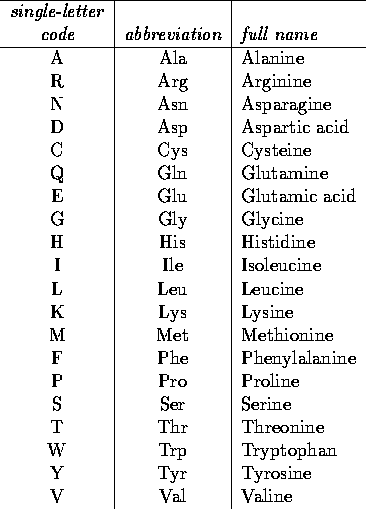 Protein
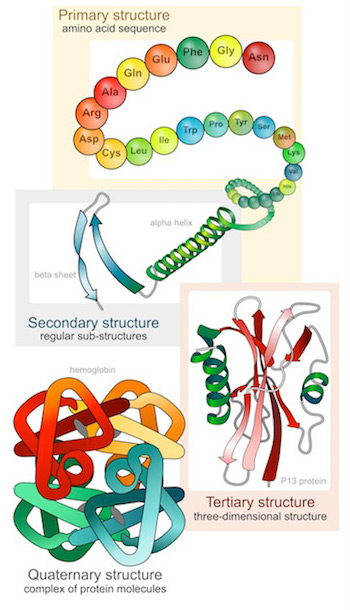 Protein adalah rantai asam amino
Struktur protein : linear, twisted, folded
VIDEO